© 2016 Pearson Education, Inc.
Independent/Group Notes
Your book
https://www.youtube.com/watch?v=X9ZZ6tcxArI 
http://science.nationalgeographic.com/science/health-and-human-body/human-body/heart-article/ 
https://www.khanacademy.org/science/health-and-medicine/human-anatomy-and-physiology/heart-introduction/v/layers-of-the-heart
© 2016 Pearson Education, Inc.
The Pulmonary and Systemic Circuits
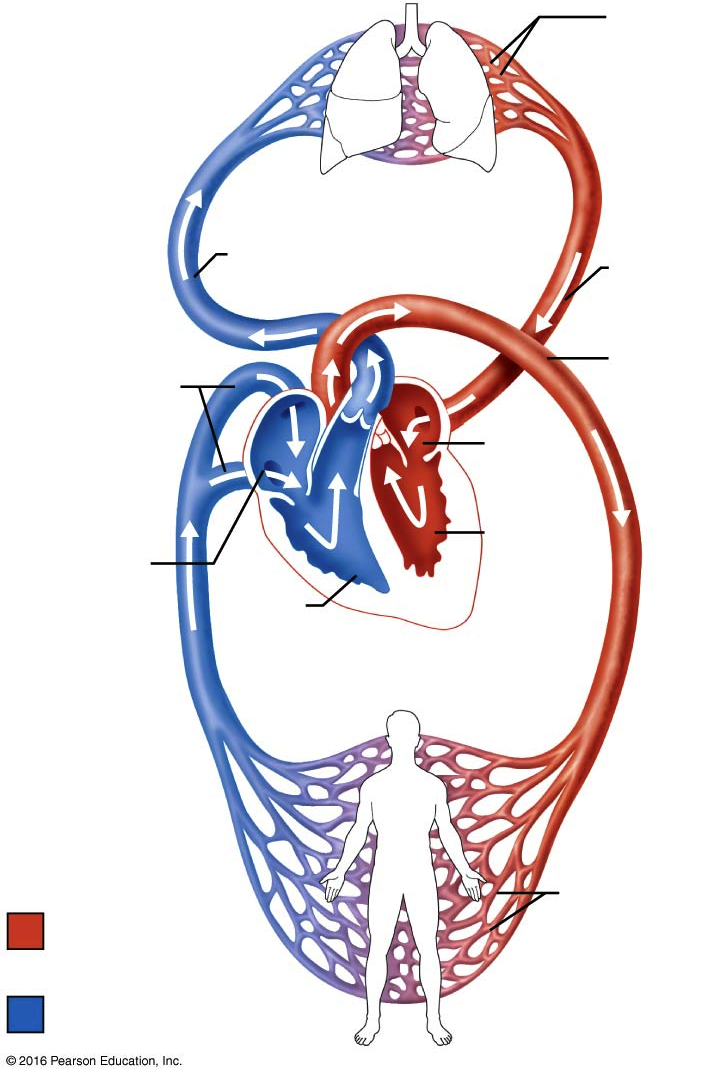 The Pulmonary and Systemic Circuits
The layers of the pericardium and of the heart wall.
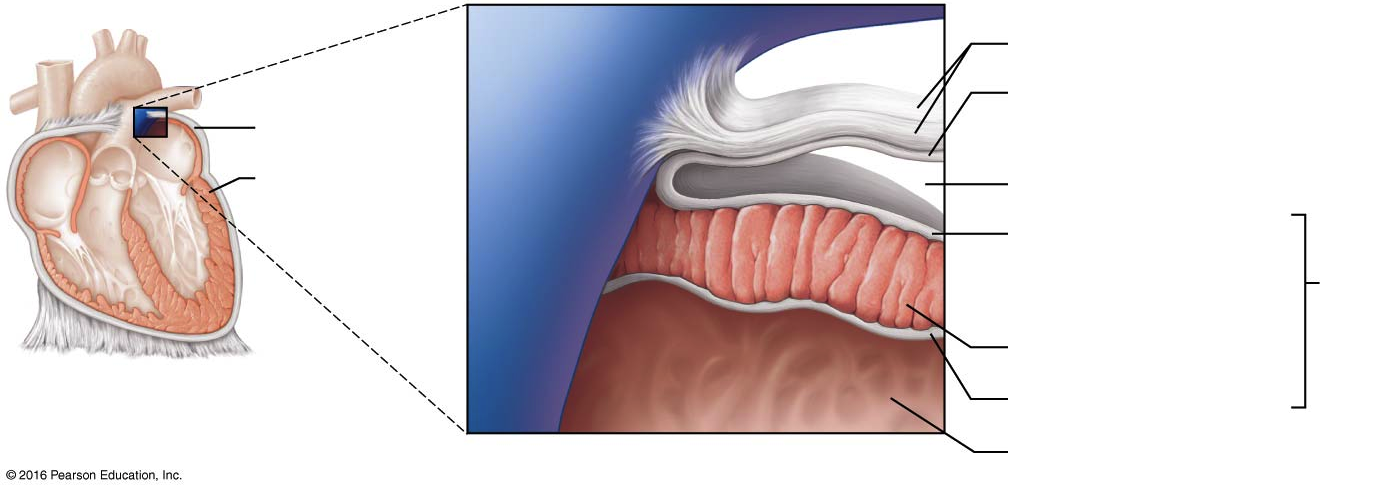 The layers of the pericardium and of the heart wall.
The layers of the pericardium and of the heart wall.
Heart Chambers
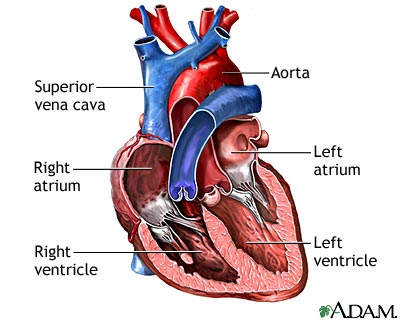 Heart Chambers
Valves of the Heart
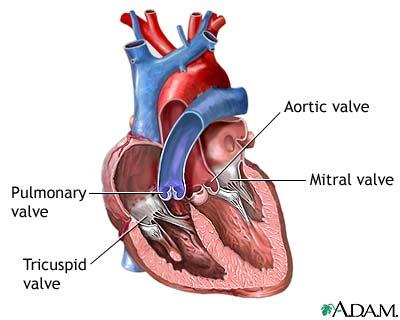 © 2016 Pearson Education, Inc.
Major Vessels & Valves
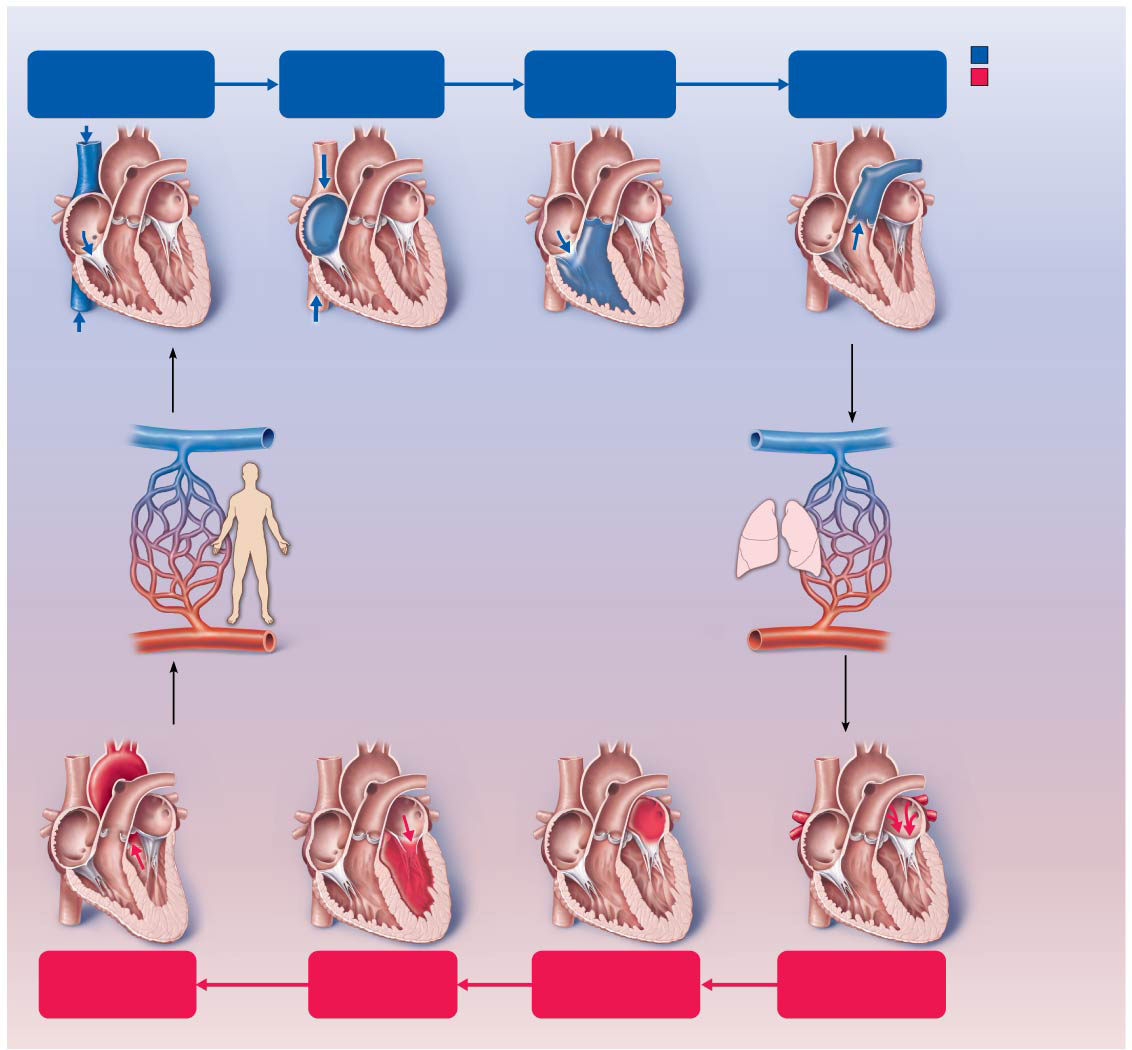 Oxygen-poor blood
Pulmonary
semilunar valve
Tricuspid
valve
Superior vena cava (SVC)
Inferior vena cava (IVC)
Coronary sinus
Oxygen-rich blood
Right
ventricle
Pulmonary
trunk
Right
atrium
Pulmonary
arteries
SVC
Coronary
sinus
Pulmonary
trunk
Right
atrium
Tricuspid
valve
Pulmonary
semilunar
valve
Right
ventricle
IVC
Oxygen-poor blood is carried
in two pulmonary arteries to
the lungs (pulmonary circuit)
to be oxygenated.
Oxygen-poor blood
returns from the body
tissues back to the heart.
To lungs
To heart
Systemic
capillaries
Pulmonary
capillaries
Oxygen-rich blood
returns to the heart via
the four pulmonary veins.
Oxygen-rich blood is
delivered to the body
tissues (systemic circuit).
To heart
To body
Aorta
Pulmonary
veins
Left
atrium
Aortic
semilunar
valve
Mitral
valve
Left
ventricle
Aortic
semilunar valve
Mitral
valve
Four 
pulmonary 
veins
Left
ventricle
Left
atrium
Aorta
Veins/Arteries in Blood Flow
© 2016 Pearson Education, Inc.
Coronary Circulation
Aorta
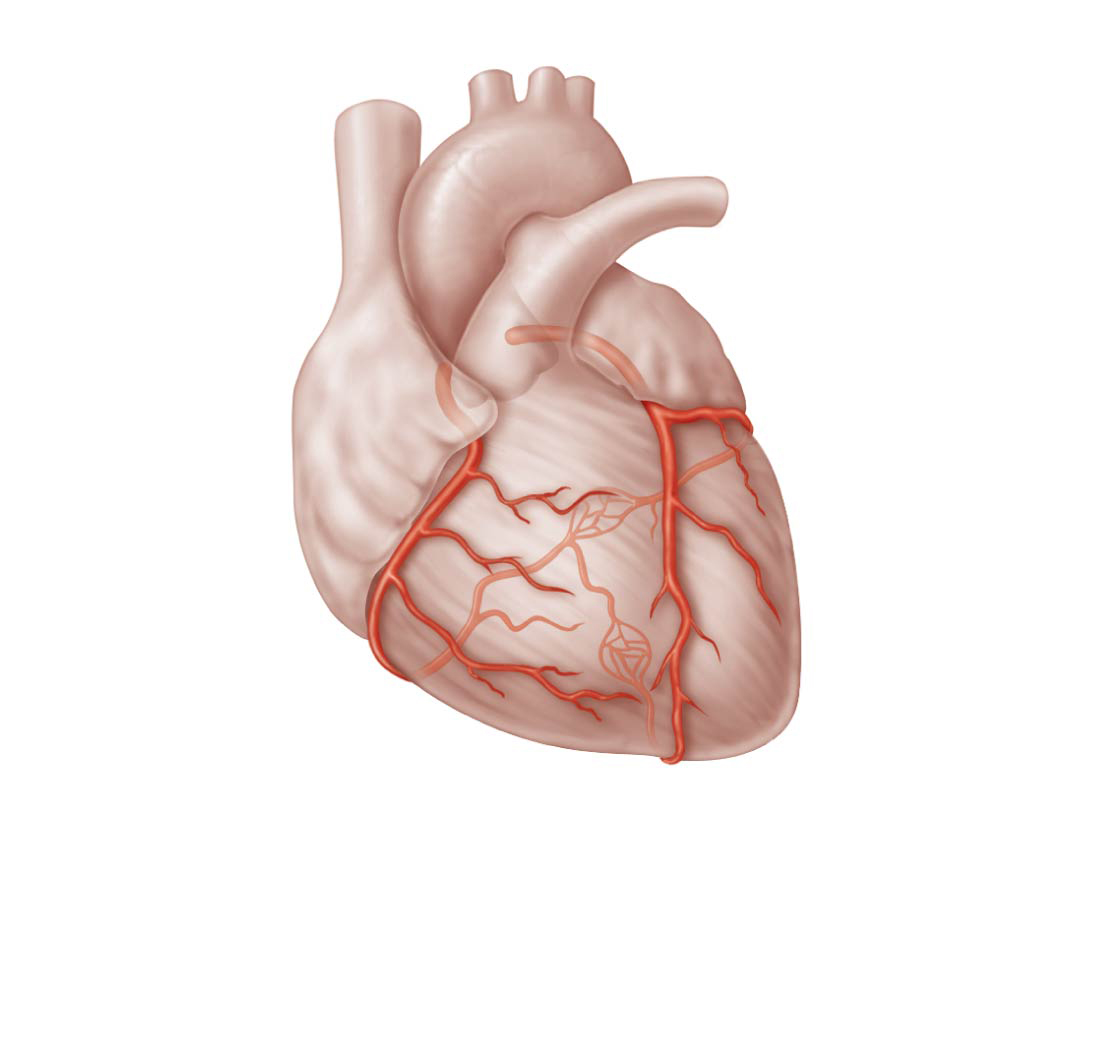 Pulmonary
trunk
Superior
vena cava
Left atrium
Anastomosis
(junction of
vessels)
Left
coronary
artery
Right
atrium
Circumflex
artery
Right
coronary
artery
Left
ventricle
Right
ventricle
Anterior
interventricular
artery
Right
marginal
artery
Posterior
interventricular
artery
© 2016 Pearson Education, Inc.
Coronary Circulation
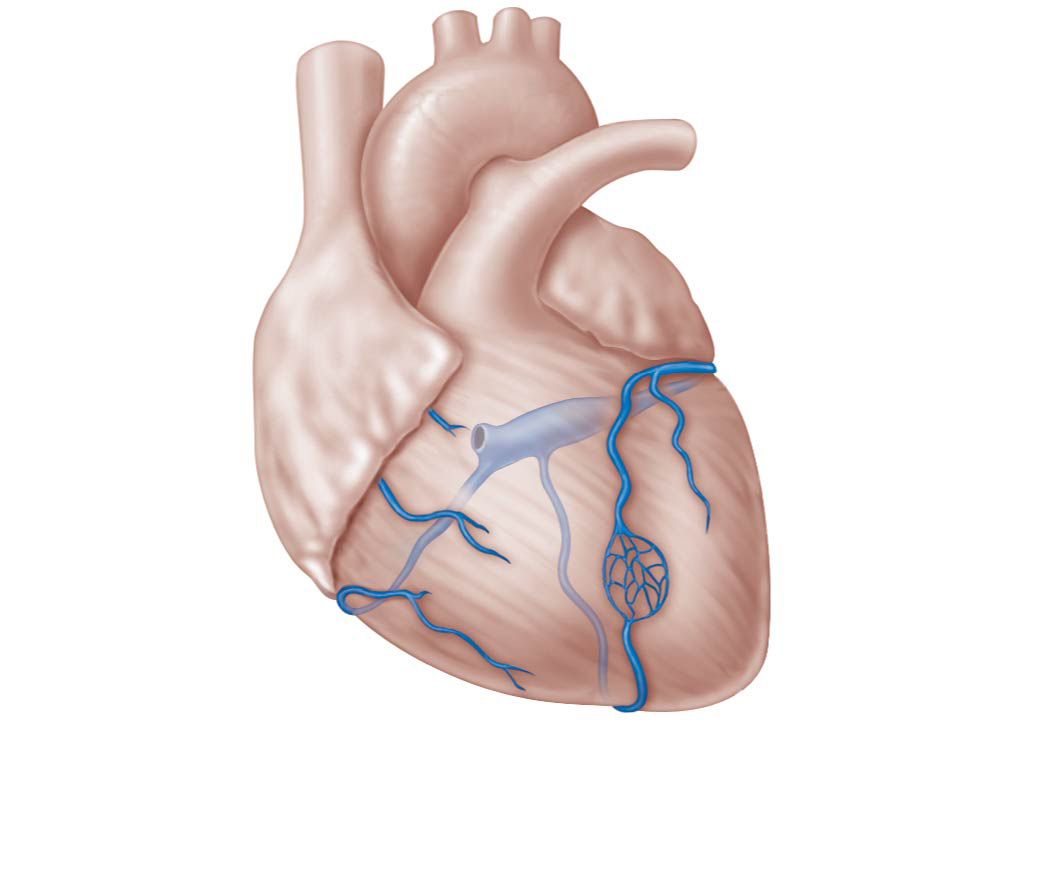 Superior
vena cava
Great
cardiac
vein
Anterior
cardiac
veins
Coronary
sinus
Middle
cardiac
vein
Small
cardiac
vein
© 2016 Pearson Education, Inc.
Coronary Circulation
© 2016 Pearson Education, Inc.
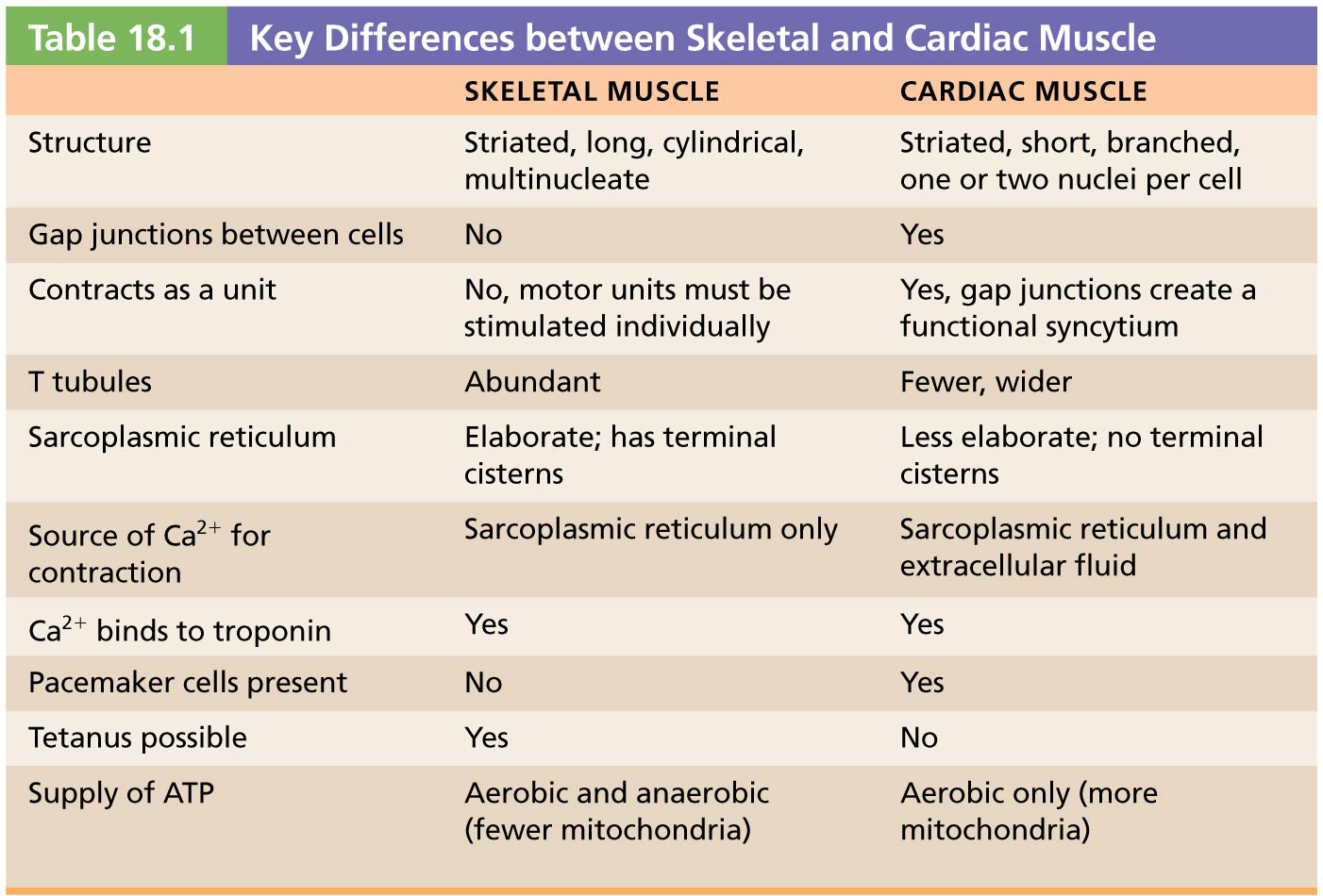 © 2016 Pearson Education, Inc.
18.1  Heart Anatomy
The Pulmonary and Systemic Circuits
Heart is a transport system consisting of two side-by-side pumps
Right side receives oxygen-poor blood from tissues
Pumps blood to lungs to get rid of CO2, pick up O2, via pulmonary circuit
Left side receives oxygenated blood from lungs
Pumps blood to body tissues via systemic circuit
© 2016 Pearson Education, Inc.
The Pulmonary and Systemic Circuits (cont.)
Receiving chambers of heart
Right atrium  
Receives blood returning from systemic circuit
Left atrium
Receives blood returning from pulmonary circuit
Pumping chambers of heart
Right ventricle
Pumps blood through pulmonary circuit
Left ventricle
Pumps blood through systemic circuit
© 2016 Pearson Education, Inc.
Figure 18.1 The systemic and pulmonary circuits.
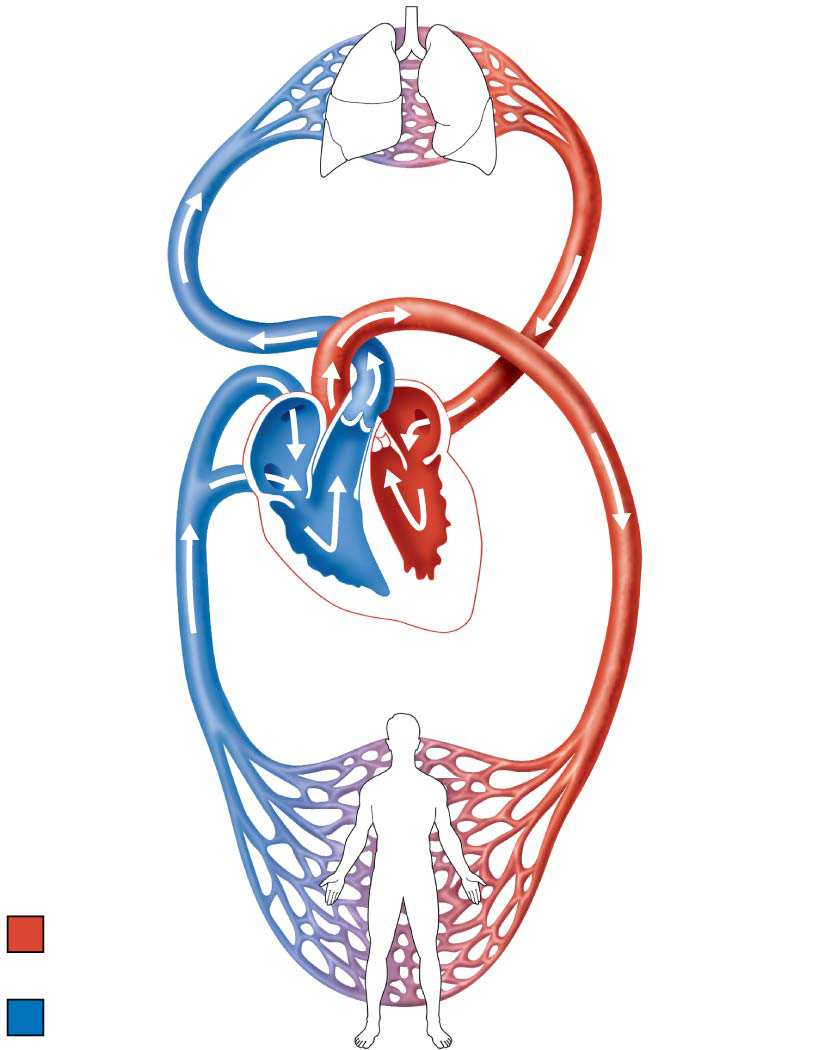 Capillary beds
of lungs where
gas exchange
occurs
Pulmonary Circuit
Pulmonary
arteries
Pulmonary
veins
Aorta and 
branches
Venae
cavae
Left
atrium
Left
ventricle
Right
atrium
Heart
Right
ventricle
Systemic Circuit
Capillary beds
of all body
tissues where gas
exchange occurs
Oxygen-rich,
CO2-poor blood
Oxygen-poor,
CO2-rich blood
© 2016 Pearson Education, Inc.
Size, Location, and Orientation of Heart
Approximately the size of a fist
Weighs less than 1 pound
Location
In mediastinum between second rib and fifth intercostal space
On superior surface of diaphragm
Two-thirds of heart to left of midsternal line
Anterior to vertebral column, posterior to sternum
© 2016 Pearson Education, Inc.
Figure 18.2a Location of the heart in the mediastinum.
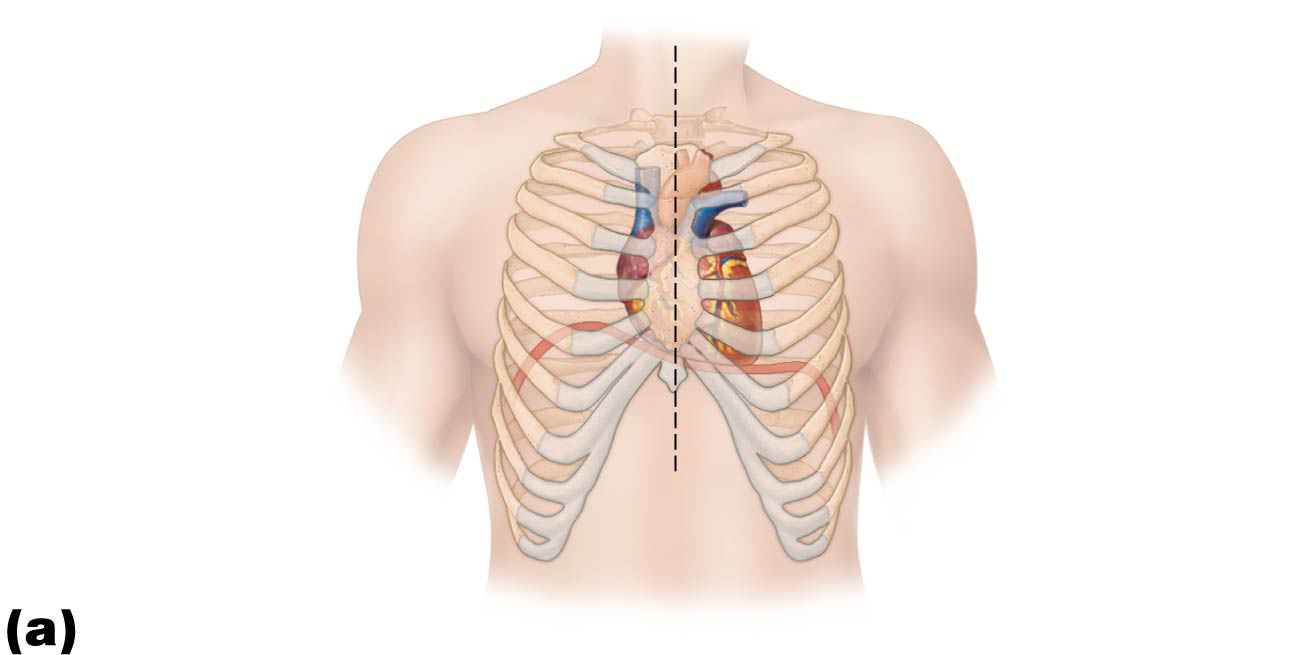 Midsternal line
2nd rib
Sternum
Diaphragm
Location of
apical
impulse
© 2016 Pearson Education, Inc.
Figure 18.2b Location of the heart in the mediastinum.
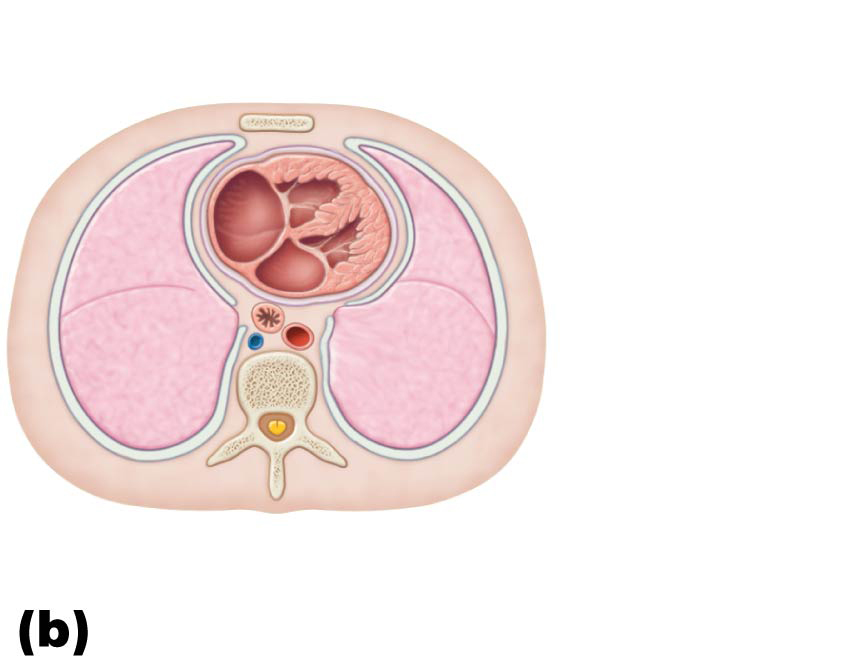 Mediastinum
Heart
Left lung
Body of T8
vertebra
Posterior
© 2016 Pearson Education, Inc.
Size, Location, and Orientation of Heart (cont.)
Base (posterior surface) leans toward right shoulder
Apex points toward left hip
Apical impulse palpated between fifth and sixth ribs, just below left nipple
© 2016 Pearson Education, Inc.
Figure 18.2a Location of the heart in the mediastinum.
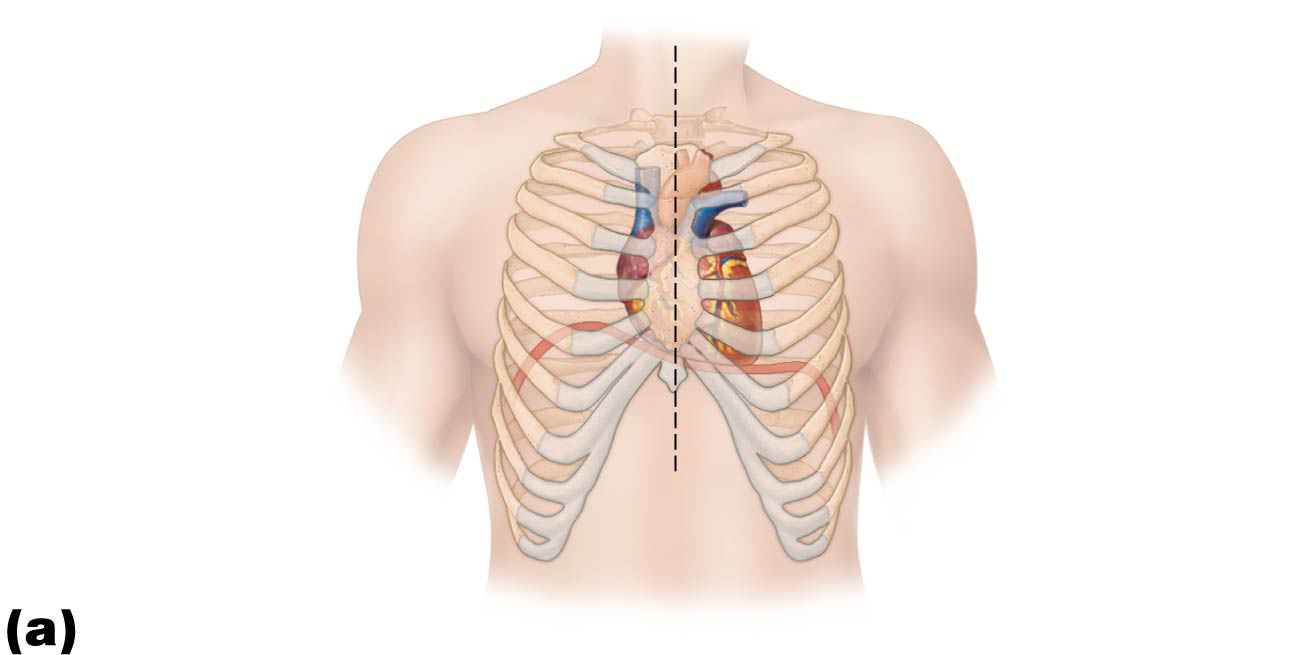 Midsternal line
2nd rib
Sternum
Diaphragm
Location of
apical
impulse
© 2016 Pearson Education, Inc.
Figure 18.2b Location of the heart in the mediastinum.
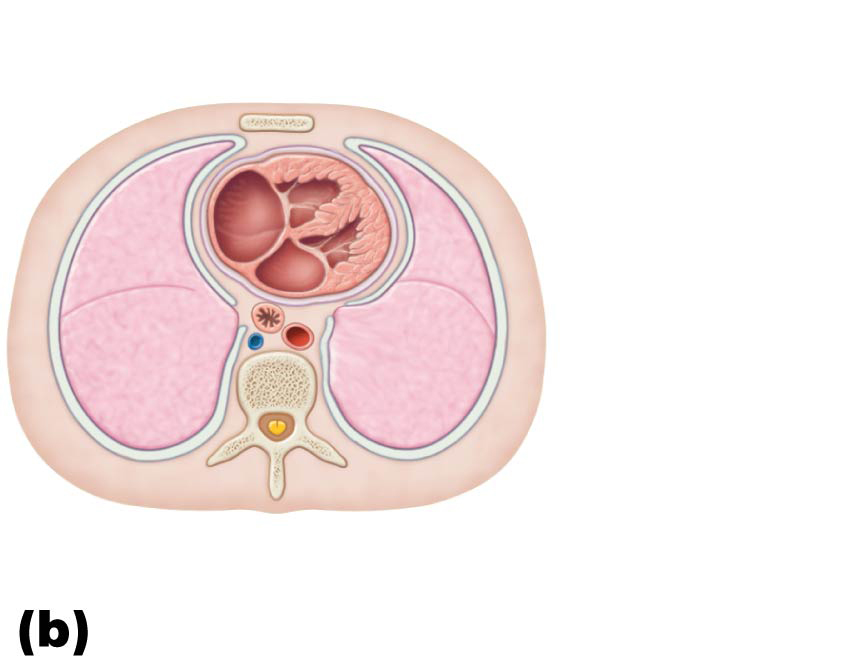 Mediastinum
Heart
Left lung
Body of T8
vertebra
Posterior
© 2016 Pearson Education, Inc.
Coverings of the Heart
Pericardium: double-walled sac that surrounds heart; made up of two layers
Superficial fibrous pericardium: functions to protect, anchor heart to surrounding structures, and prevent overfilling
Deep two-layered serous pericardium
Parietal layer lines internal surface of fibrous pericardium
Visceral layer (epicardium) on external surface of heart
Two layers separated by fluid-filled pericardial cavity (decreases friction)
© 2016 Pearson Education, Inc.
Layers of the Heart Wall
Three layers of heart wall
 Epicardium: visceral layer of serous  pericardium
 Myocardium: circular or spiral bundles of  contractile cardiac muscle cells 
Cardiac skeleton: crisscrossing, interlacing layer of connective tissue
Anchors cardiac muscle fibers 
Supports great vessels and valves
Limits spread of action potentials to specific paths
© 2016 Pearson Education, Inc.
Figure 18.4 The circular and spiral arrangement of cardiac muscle bundles in the myocardium of the heart.
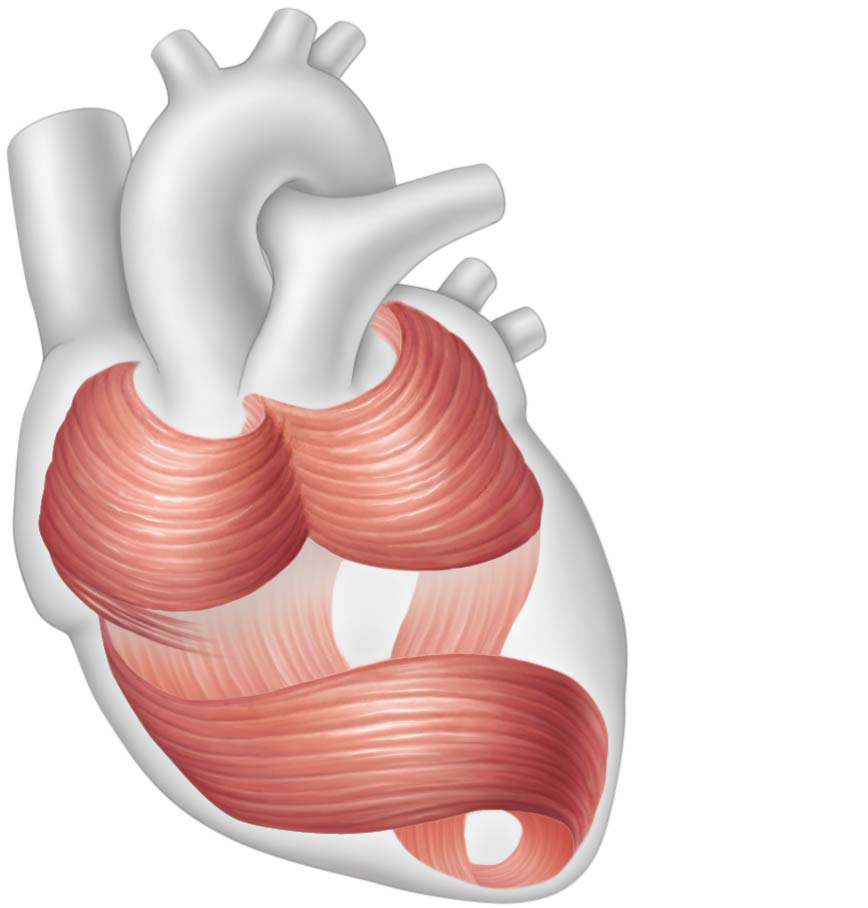 Cardiac
muscle
bundles
© 2016 Pearson Education, Inc.
Layers of the Heart Wall (cont.)
Endocardium: innermost layer; is continuous  with endothelial lining of blood vessels
Lines heart chambers and covers cardiac skeleton of valves
© 2016 Pearson Education, Inc.
Figure 18.3 The layers of the pericardium and of the heart wall.
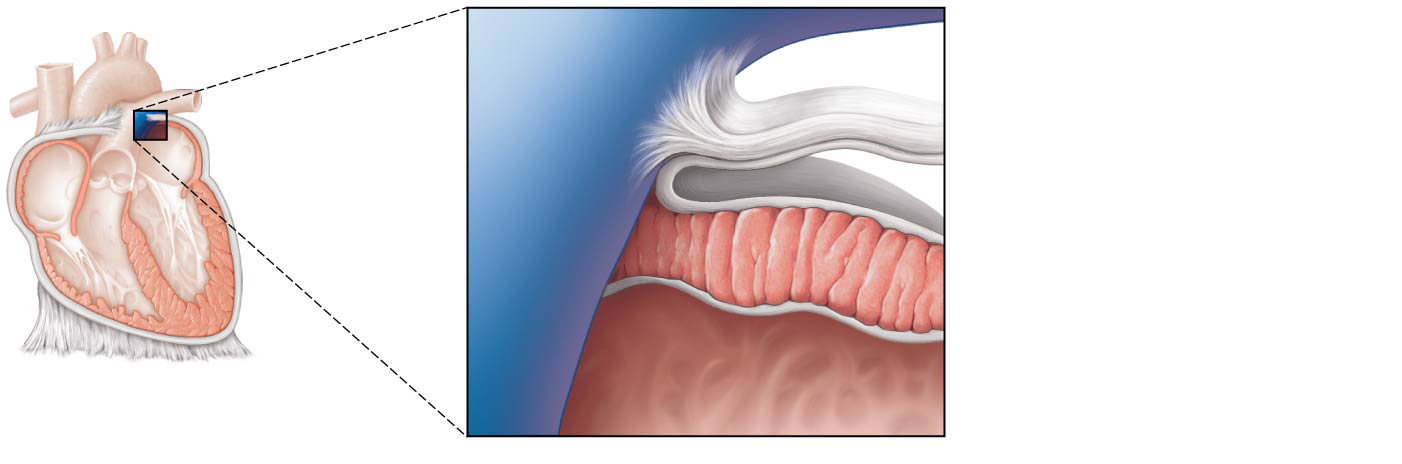 Pulmonary
trunk
Fibrous pericardium
Parietal layer of serous 
pericardium
Pericardium
Myocardium
Pericardial cavity
Epicardium (visceral 
layer of serous 
pericardium)
Heart
wall
Myocardium
Endocardium
Heart chamber
© 2016 Pearson Education, Inc.
Chambers and Associated Great Vessels
Internal features
Four chambers
Two superior atria
Two inferior ventricles
Interatrial septum: separates atria
Fossa ovalis: remnant of foramen ovale of fetal heart
Interventricular septum: separates ventricles
© 2016 Pearson Education, Inc.
Figure 18.5e Gross anatomy of the heart.
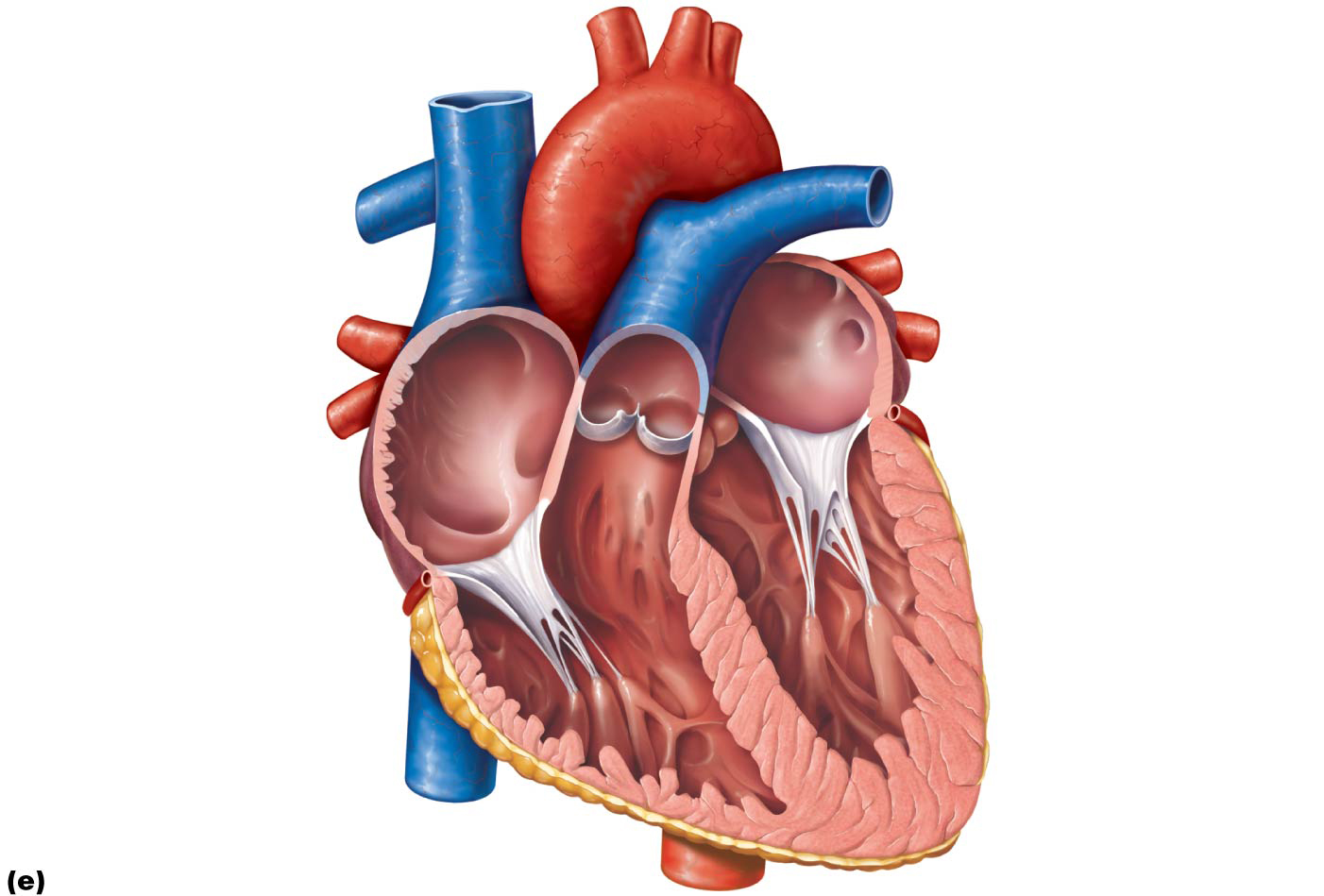 Aorta
Left pulmonary artery
Superior vena cava
Left atrium
Right pulmonary artery
Left pulmonary veins
Pulmonary trunk
Right atrium
Mitral (bicuspid) valve
Right pulmonary veins
Fossa ovalis
Aortic valve
Pectinate muscles
Pulmonary valve
Tricuspid valve
Left ventricle
Right ventricle
Papillary muscle
Chordae tendineae
Interventricular septum
Trabeculae carneae
Epicardium
Inferior vena cava
Myocardium
Endocardium
Frontal section
© 2016 Pearson Education, Inc.
Chambers and Associated Great Vessels  (cont.)
Surface features
Coronary sulcus (atrioventricular groove)
Encircles junction of atria and ventricles
Anterior interventricular sulcus
Anterior position of interventricular septum
Posterior interventricular sulcus
Landmark on posteroinferior surface
© 2016 Pearson Education, Inc.
Figure 18.5b Gross anatomy of the heart.
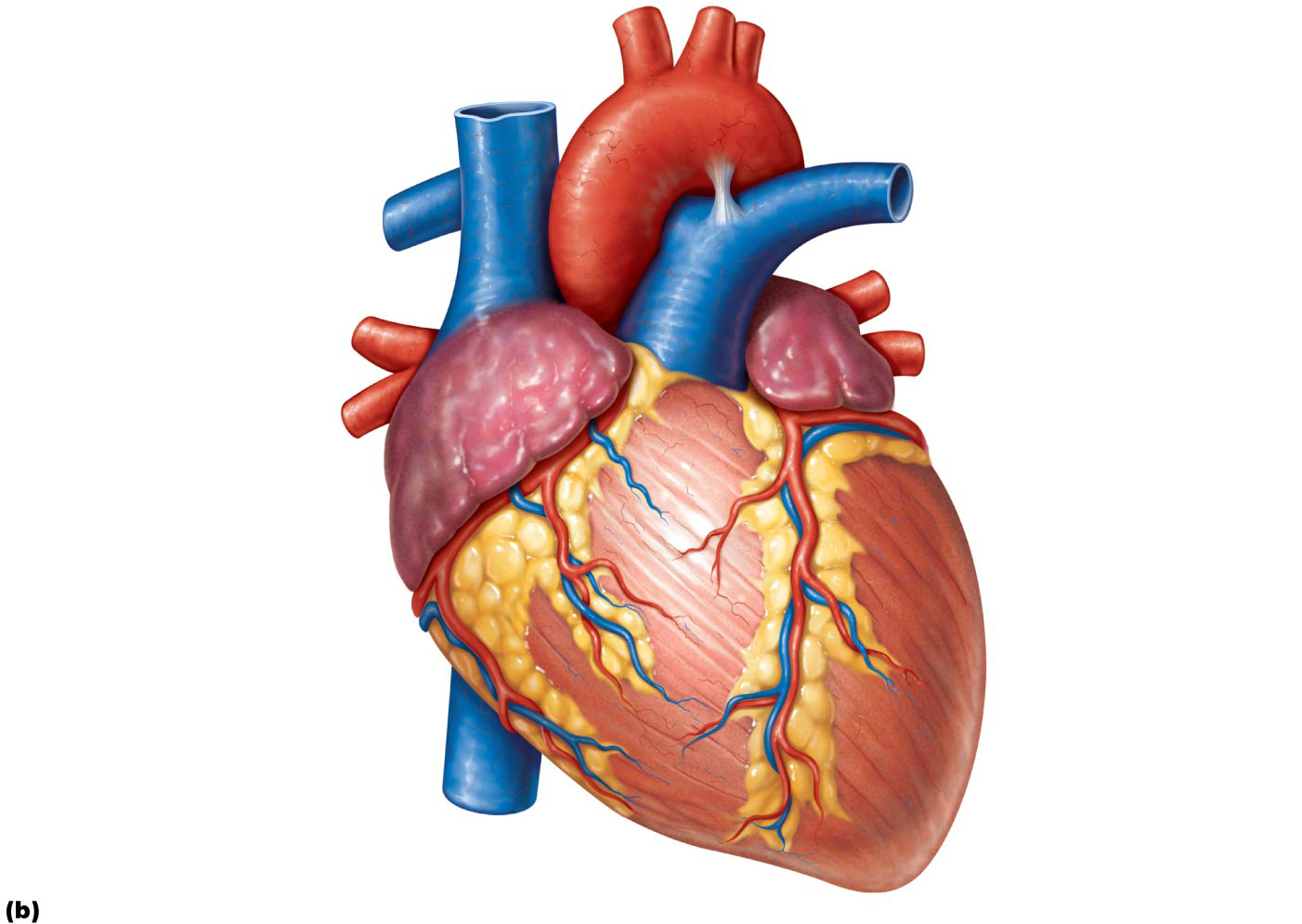 Left common carotid
artery
Brachiocephalic trunk
Left subclavian artery
Aortic arch
Superior vena cava
Ligamentum arteriosum
Right pulmonary artery
Left pulmonary artery
Ascending aorta
Left pulmonary veins
Pulmonary trunk
Auricle of
left atrium
Right pulmonary veins
Circumflex artery
Right atrium
Left coronary artery
(in coronary sulcus)
Right coronary artery
(in coronary sulcus)
Anterior cardiac vein
Left ventricle
Right ventricle
Great cardiac vein
Right marginal artery
Anterior interventricular
artery (in anterior
interventricular sulcus)
Small cardiac vein
Inferior vena cava
Apex
Anterior view
© 2016 Pearson Education, Inc.
Figure 18.5d Gross anatomy of the heart.
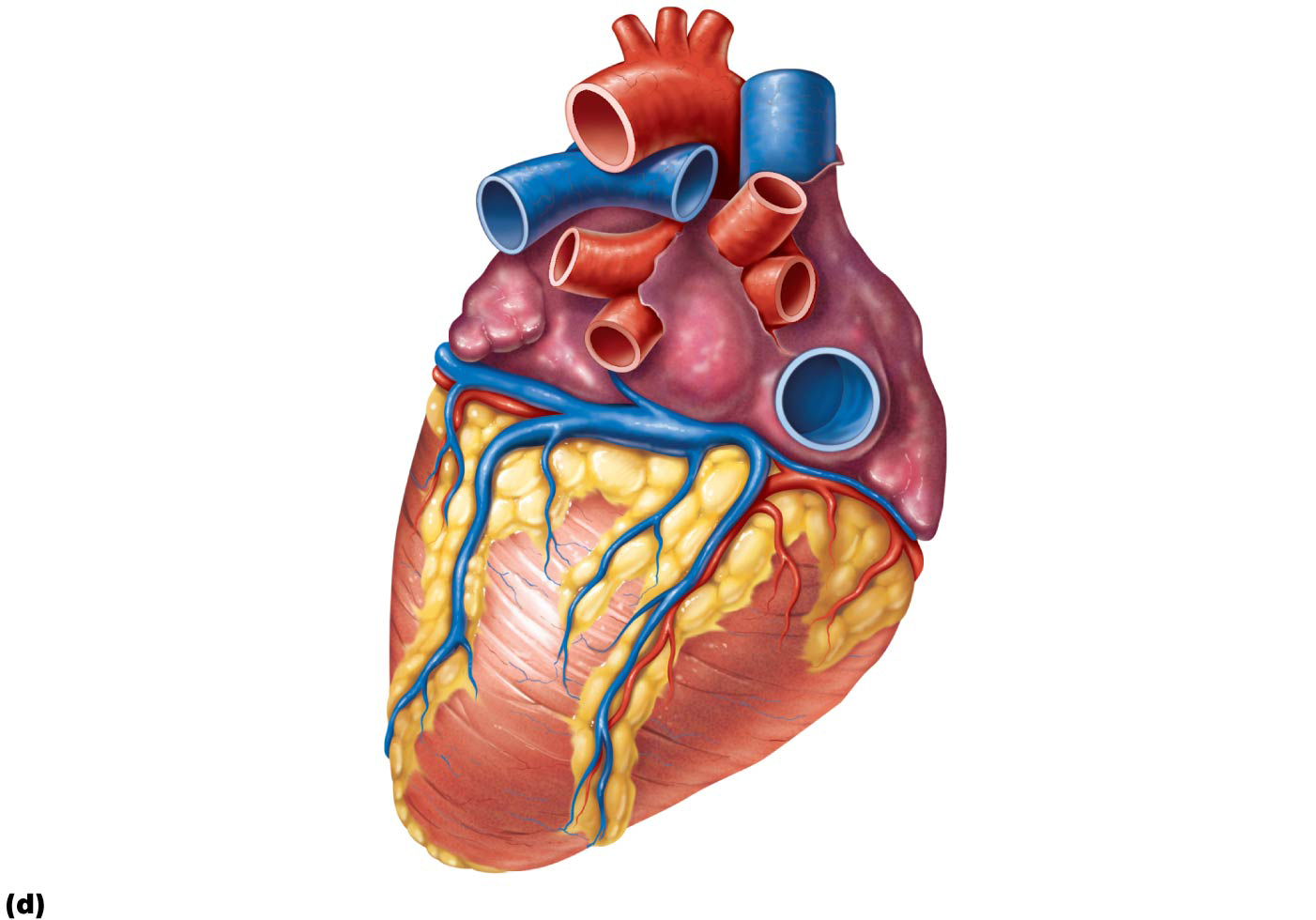 Aorta
Superior vena cava
Right pulmonary artery
Left pulmonary artery
Right pulmonary veins
Left pulmonary veins
Right atrium
Auricle of left atrium
Left atrium
Inferior vena cava
Great cardiac vein
Coronary sinus
Posterior vein of
left ventricle
Right coronary artery
(in coronary sulcus)
Posterior interventricular
artery (in posterior
interventricular sulcus)
Left ventricle
Middle cardiac vein
Right ventricle
Apex
Posterior surface view
© 2016 Pearson Education, Inc.
Chambers and Associated Great Vessels  (cont.)
Atria: the receiving chambers
Small, thin-walled chambers; contribute little to propulsion of blood
Auricles: appendages that increase atrial volume
Right atrium: receives deoxygenated blood from body
Anterior portion is smooth-walled
Posterior portion contains ridges formed by pectinate muscles
Posterior and anterior regions are separated by crista terminalis
© 2016 Pearson Education, Inc.
Chambers and Associated Great Vessels  (cont.)
Atria: the receiving chambers (cont.)
Three veins empty into right atrium:
Superior vena cava: returns blood from body regions above the diaphragm
Inferior vena cava: returns blood from body regions below the diaphragm
Coronary sinus: returns blood from coronary veins
Left atrium: receives oxygenated blood from lungs 
Pectinate muscles found only in auricles
Four pulmonary veins return blood from lungs
© 2016 Pearson Education, Inc.
Figure 18.5e Gross anatomy of the heart.
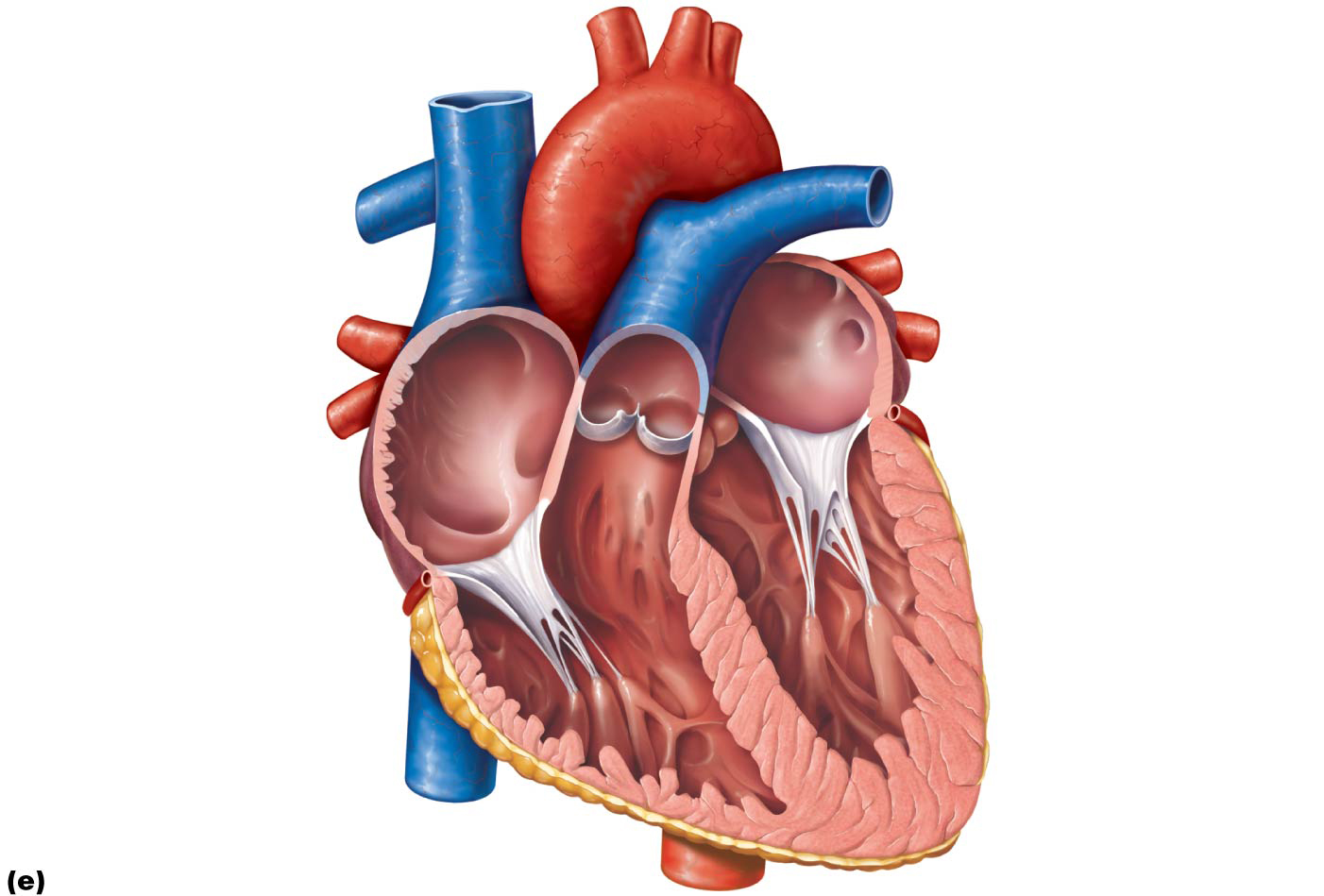 Aorta
Left pulmonary artery
Superior vena cava
Left atrium
Right pulmonary artery
Left pulmonary veins
Pulmonary trunk
Right atrium
Mitral (bicuspid) valve
Right pulmonary veins
Fossa ovalis
Aortic valve
Pectinate muscles
Pulmonary valve
Tricuspid valve
Left ventricle
Right ventricle
Papillary muscle
Chordae tendineae
Interventricular septum
Trabeculae carneae
Epicardium
Inferior vena cava
Myocardium
Endocardium
Frontal section
© 2016 Pearson Education, Inc.
Chambers and Associated Great Vessels (cont.)
Ventricles: the discharging chambers 
Make up most of the volume of heart
Right ventricle: most of anterior surface
Left ventricle: posteroinferior surface
Trabeculae carneae: irregular ridges of muscle on ventricular walls
Papillary muscles: project into ventricular cavity
Anchor chordae tendineae that are attached to heart valves
© 2016 Pearson Education, Inc.
Chambers and Associated Great Vessels  (cont.)
Ventricles: the discharging chambers (cont.)
Thicker walls than atria
Actual pumps of heart
Right ventricle 
Pumps blood into pulmonary trunk
Left ventricle	
Pumps blood into aorta (largest artery in body)
© 2016 Pearson Education, Inc.
Figure 18.5e Gross anatomy of the heart.
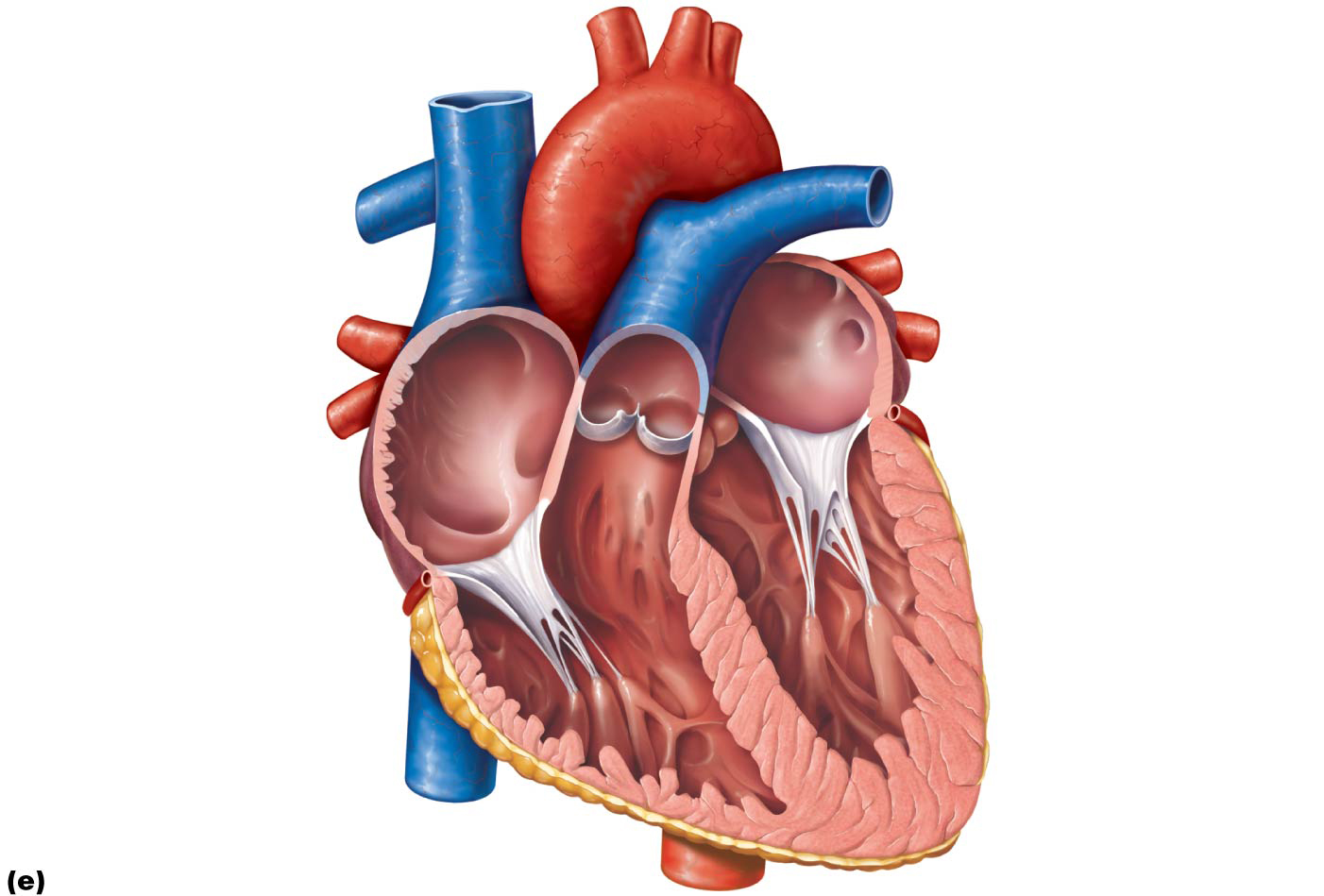 Aorta
Left pulmonary artery
Superior vena cava
Left atrium
Right pulmonary artery
Left pulmonary veins
Pulmonary trunk
Right atrium
Mitral (bicuspid) valve
Right pulmonary veins
Fossa ovalis
Aortic valve
Pectinate muscles
Pulmonary valve
Tricuspid valve
Left ventricle
Right ventricle
Papillary muscle
Chordae tendineae
Interventricular septum
Trabeculae carneae
Epicardium
Inferior vena cava
Myocardium
Endocardium
Frontal section
© 2016 Pearson Education, Inc.
18.2  Heart Valves
Ensure unidirectional blood flow through heart
Open and close in response to pressure changes
Two major types of valves
Atrioventricular valves located between atria and ventricles
Semilunar valves located between ventricles and major arteries
© 2016 Pearson Education, Inc.
Figure 18.6-1 Heart valves.
Pulmonary valve
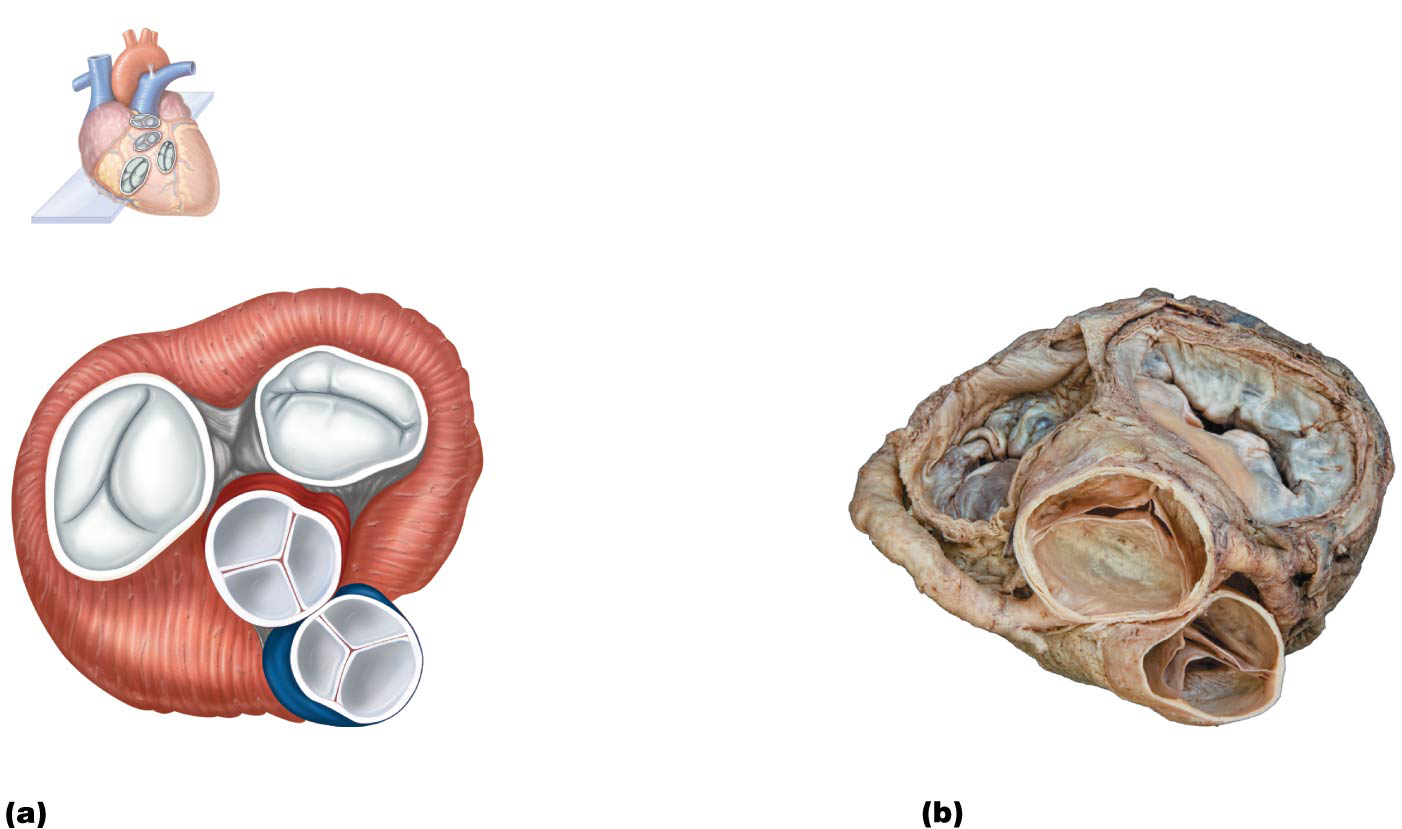 Aortic valve
Area of cutaway
Mitral valve
Tricuspid valve
Myocardium
Mitral
(left atrioventricular)
valve
Tricuspid
(right atrioventricular) 
valve
Aortic
valve
Pulmonary
valve
Cardiac
skeleton
Anterior
© 2016 Pearson Education, Inc.
Atrioventricular (AV) Valves
Two atrioventricular (AV) valves prevent backflow into atria when ventricles contract
Tricuspid valve (right AV valve): made up of three cusps and lies between right atria and ventricle
Mitral valve (left AV valve, bicuspid valve): made up of two cusps and lies between left atria and ventricle
Chordae tendineae: anchor cusps of AV valves to papillary muscles that function to:
Hold valve flaps in closed position
Prevent flaps from everting back into atria
© 2016 Pearson Education, Inc.
Figure 18.6-2 Heart valves (continued).
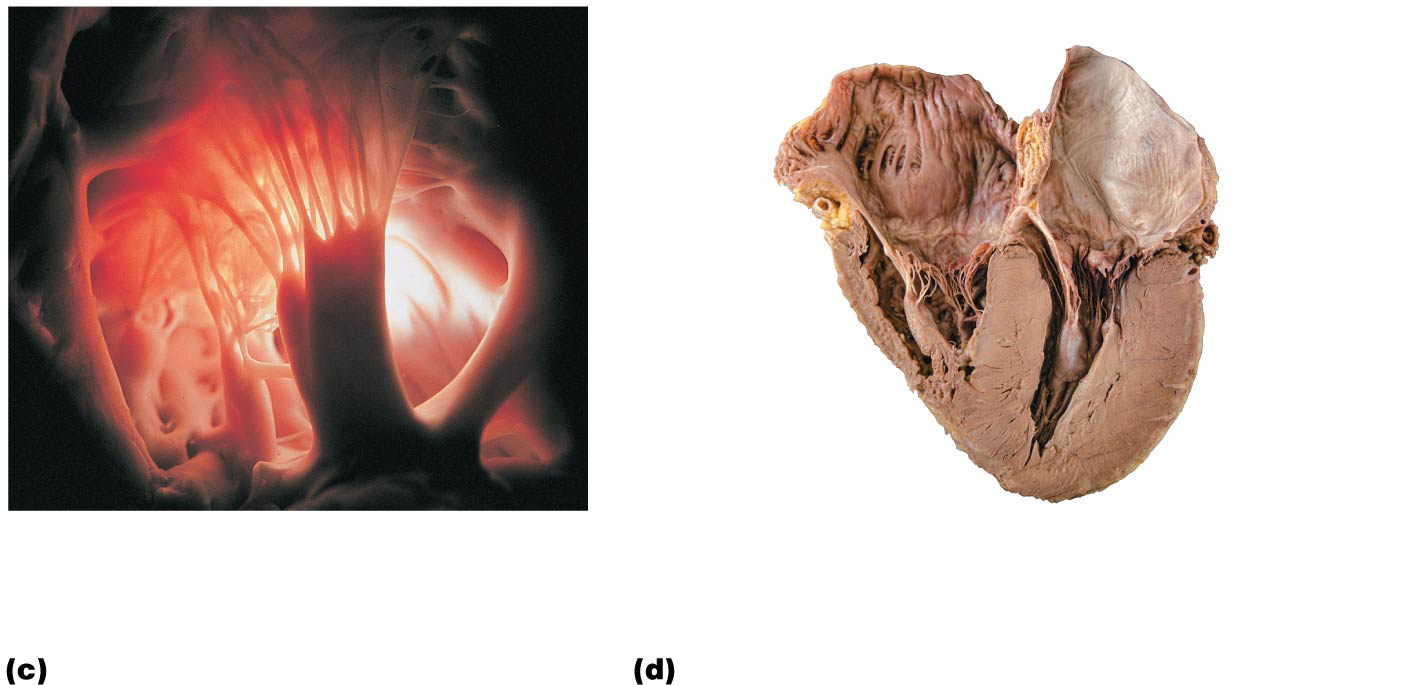 Right
atrium
Left atrium
Tricuspid
valve
Mitral valve
Chordae 
tendineae
Myocardium 
of left
ventricle
Myocardium 
of right 
ventricle
Papillary 
muscles
Interventricular 
septum
Chordae tendineae
attached to tricuspid
valve flap
Papillary 
muscle
© 2016 Pearson Education, Inc.
Figure 18.7a The function of the atrioventricular (AV) valves.
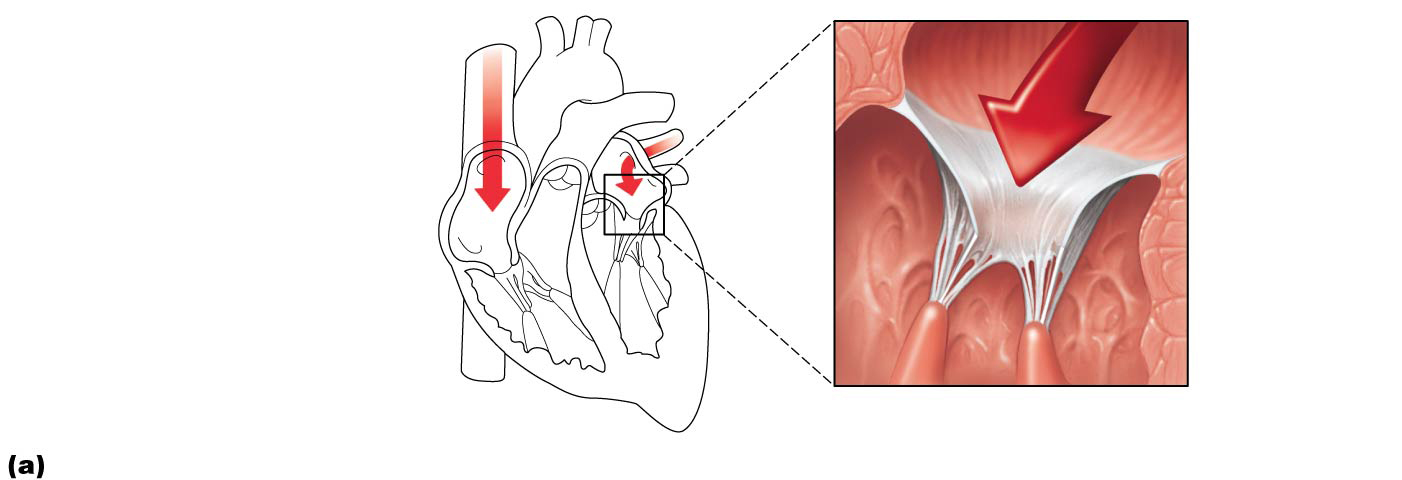 1
Blood returning to the
heart fills atria, pressing
against the AV valves. The
increased pressure forces
AV valves open.
Direction of
blood flow
Atrium
Cusp of
atrioventricular
valve (open)
2
As ventricles fill, AV valve
flaps hang limply into ventricles.
Chordae
tendineae
3
Atria contract, forcing
additional blood into ventricles.
Papillary
muscle
Ventricle
AV valves open; atrial pressure greater than ventricular pressure
© 2016 Pearson Education, Inc.
Semilunar (SL) valves
Two semilunar (SL) valves prevent backflow from major arteries back into ventricles
Open and close in response to pressure changes
Each valve consists of three cusps that roughly resemble a half moon
Pulmonary semilunar valve: located between right ventricle and pulmonary trunk
Aortic semilunar valve: located between left ventricle and aorta
© 2016 Pearson Education, Inc.
Figure 18.8a The function of the semilunar (SL) valves.
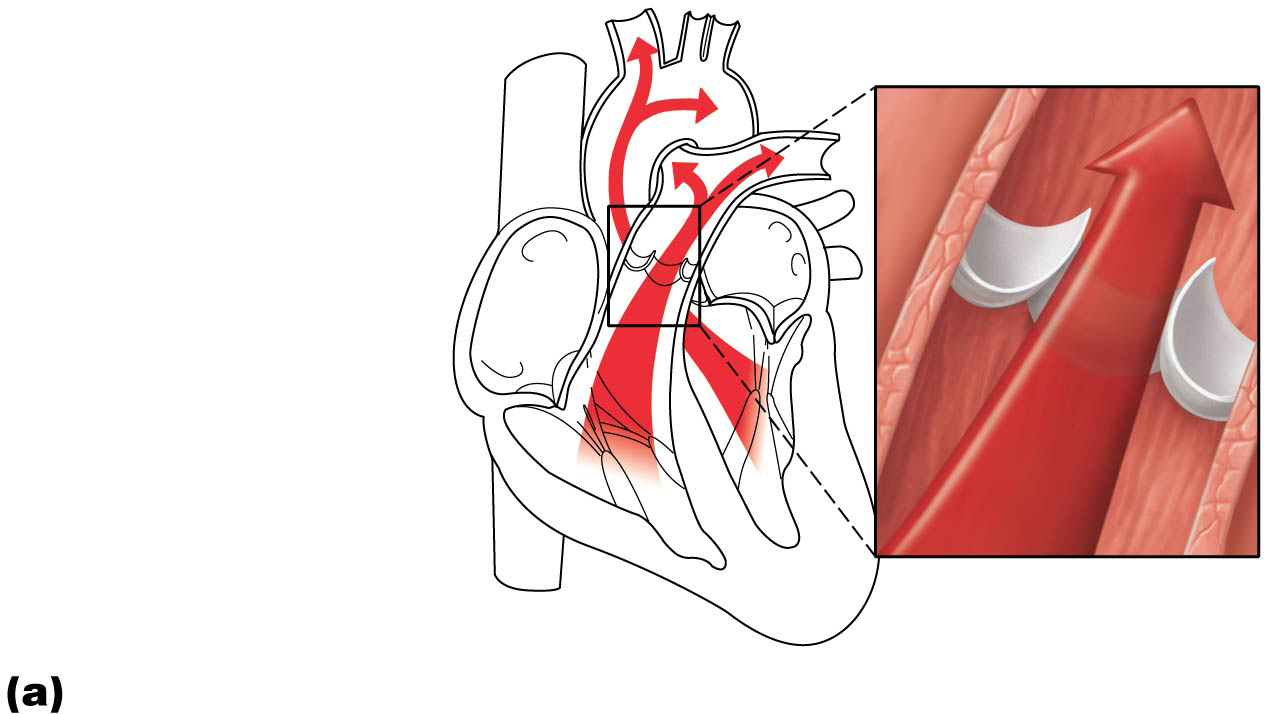 Aorta
Pulmonary
trunk
As ventricles contract
and intraventricular
pressure rises, blood
is pushed up against
semilunar valves,
forcing them open.
Semilunar valves open
© 2016 Pearson Education, Inc.
Figure 18.8b The function of the semilunar (SL) valves.
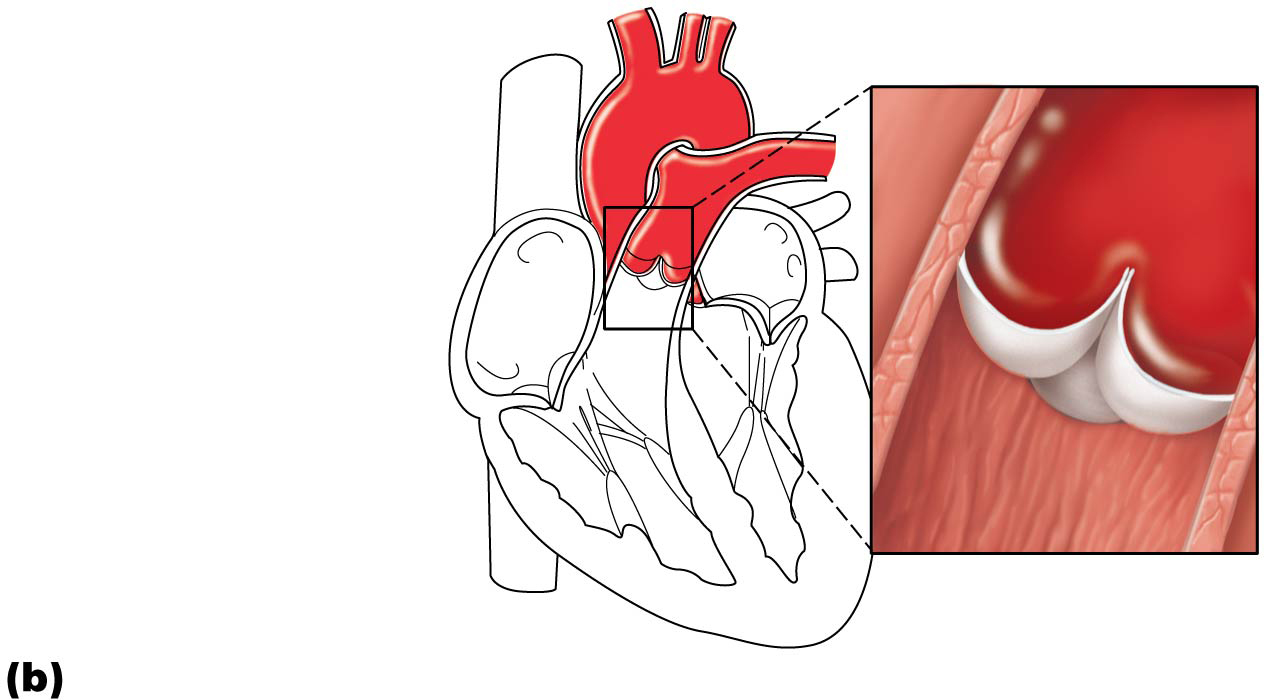 As ventricles relax
and intraventricular
pressure falls, blood
flows back from
arteries, filling the
cusps of semilunar
valves and forcing
them to close.
Semilunar valves closed
© 2016 Pearson Education, Inc.
18.3  Pathway of Blood Through Heart
Right side of the heart
Superior vena cava (SVC), inferior vena cava (IVC), and coronary sinus 
Right atrium  
Tricuspid valve  
Right ventricle  
Pulmonary semilunar valve  
Pulmonary trunk  
Pulmonary arteries  
Lungs
© 2016 Pearson Education, Inc.
18.3  Pathway of Blood Through Heart
Left side of the heart
Four pulmonary veins  
Left atrium 
Mitral valve  
Left ventricle 
Aortic semilunar valve  
Aorta 
Systemic circulation
© 2016 Pearson Education, Inc.
Figure 18.9 Anatomical differences between the right and left ventricles.
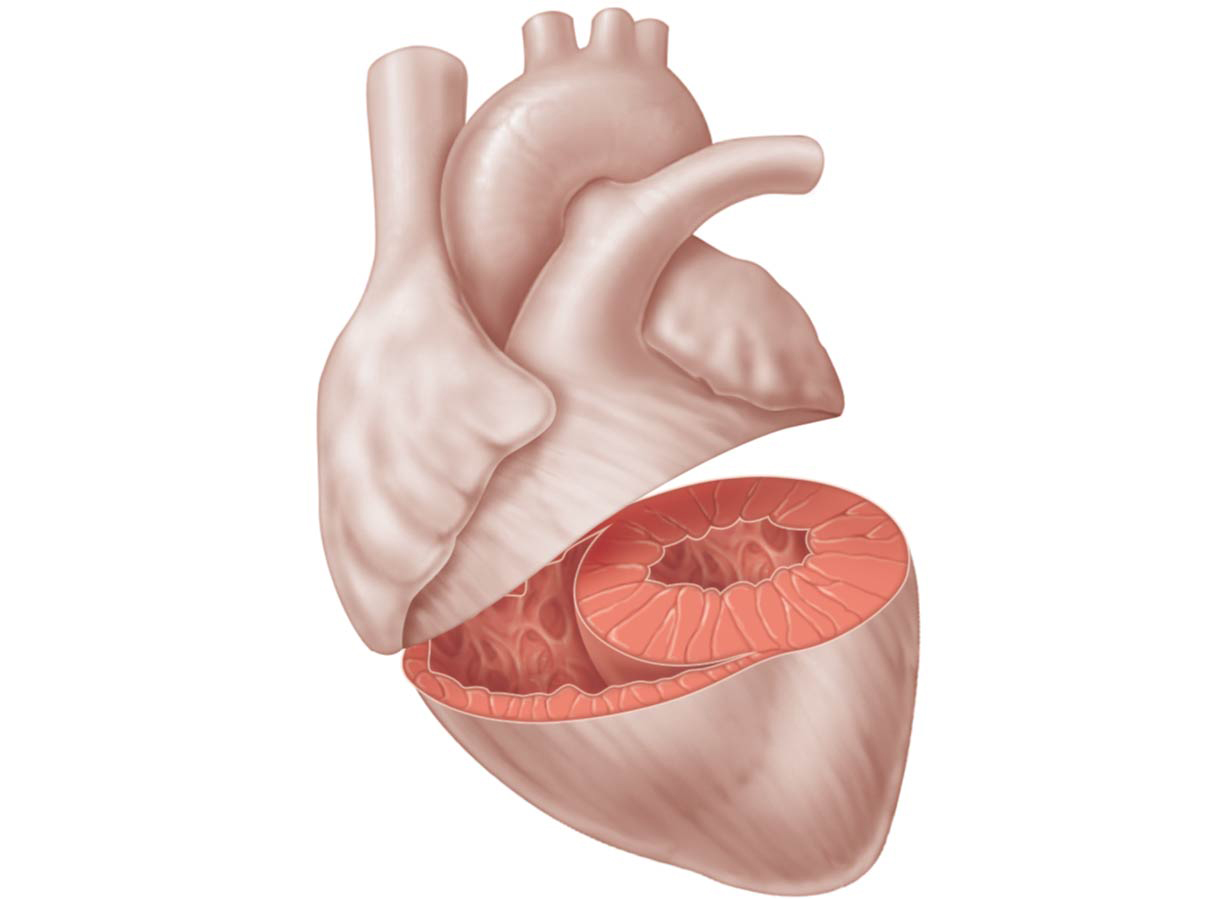 Left
ventricle
Right
ventricle
Interventricular
septum
© 2016 Pearson Education, Inc.
Coronary Circulation
Coronary circulation 
Functional blood supply to heart muscle itself
Shortest circulation in body
Delivered when heart is relaxed
Left ventricle receives most of coronary blood supply
© 2016 Pearson Education, Inc.
Coronary Circulation (cont.)
Coronary arteries
Both left and right coronary arteries arise from base of aorta and supply arterial blood to heart
Both encircle heart in coronary sulcus
Branching of coronary arteries varies among individuals
Arteries contain many anastomoses (junctions)
Provide additional routes for blood delivery
Cannot compensate for coronary artery occlusion
Heart receives 1/20th of body’s blood supply
© 2016 Pearson Education, Inc.
Coronary Circulation (cont.)
Coronary arteries (cont.)
Left coronary artery supplies interventricular septum, anterior ventricular walls, left atrium, and posterior wall of left ventricle; has two branches:
Anterior interventricular artery
Circumflex artery
Right coronary artery supplies right atrium and most of right ventricle; has two branches:
Right marginal artery
Posterior interventricular artery
© 2016 Pearson Education, Inc.
Figure 18.10a Coronary circulation.
Aorta
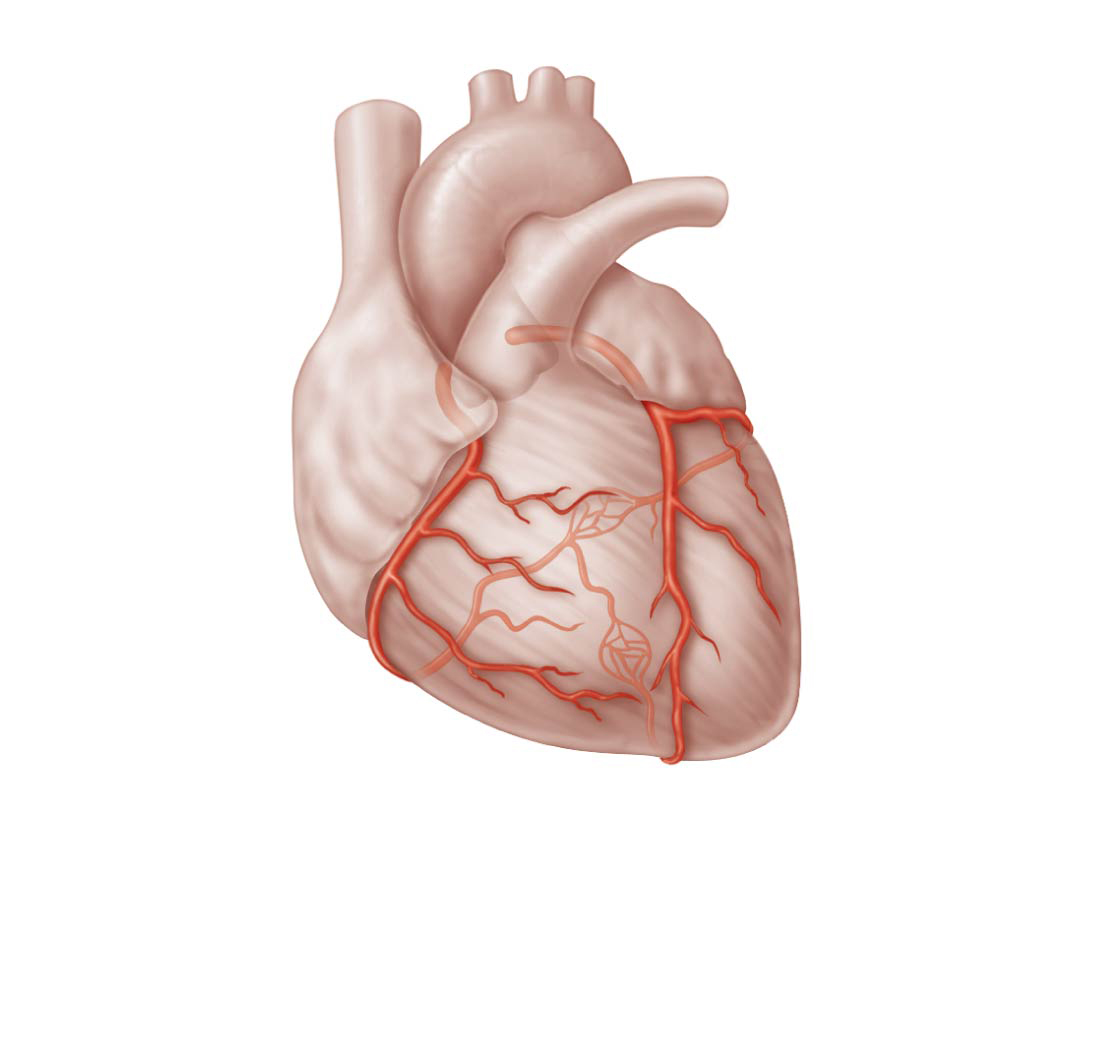 Pulmonary
trunk
Superior
vena cava
Left atrium
Anastomosis
(junction of
vessels)
Left
coronary
artery
Right
atrium
Circumflex
artery
Right
coronary
artery
Left
ventricle
Right
ventricle
Anterior
interventricular
artery
Right
marginal
artery
Posterior
interventricular
artery
© 2016 Pearson Education, Inc.
Coronary Circulation (cont.)
Coronary veins
Cardiac veins collect blood from capillary beds
Coronary sinus empties into right atrium; formed by merging cardiac veins
Great cardiac vein of anterior interventricular sulcus
Middle cardiac vein in posterior interventricular sulcus
Small cardiac vein from inferior margin
Several anterior cardiac veins empty directly into right atrium anteriorly
© 2016 Pearson Education, Inc.
Figure 18.10b Coronary circulation.
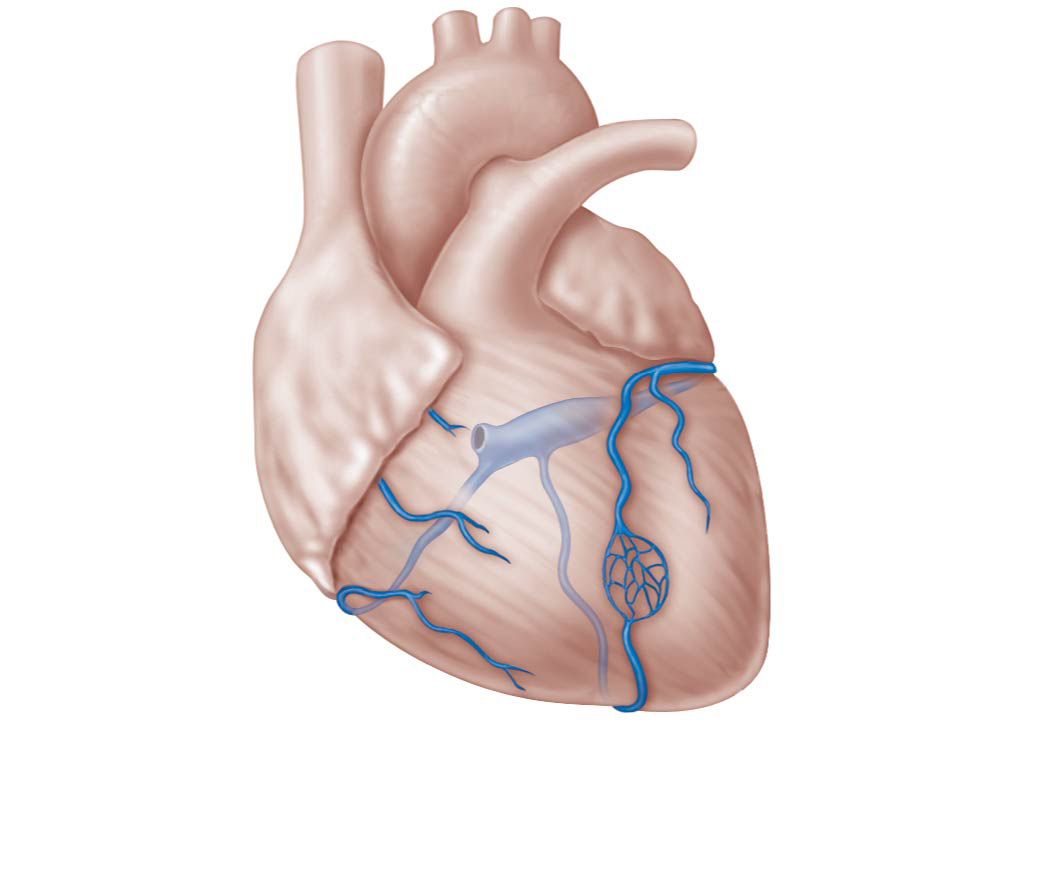 Superior
vena cava
Great
cardiac
vein
Anterior
cardiac
veins
Coronary
sinus
Middle
cardiac
vein
Small
cardiac
vein
© 2016 Pearson Education, Inc.
Figure 18.5d Gross anatomy of the heart.
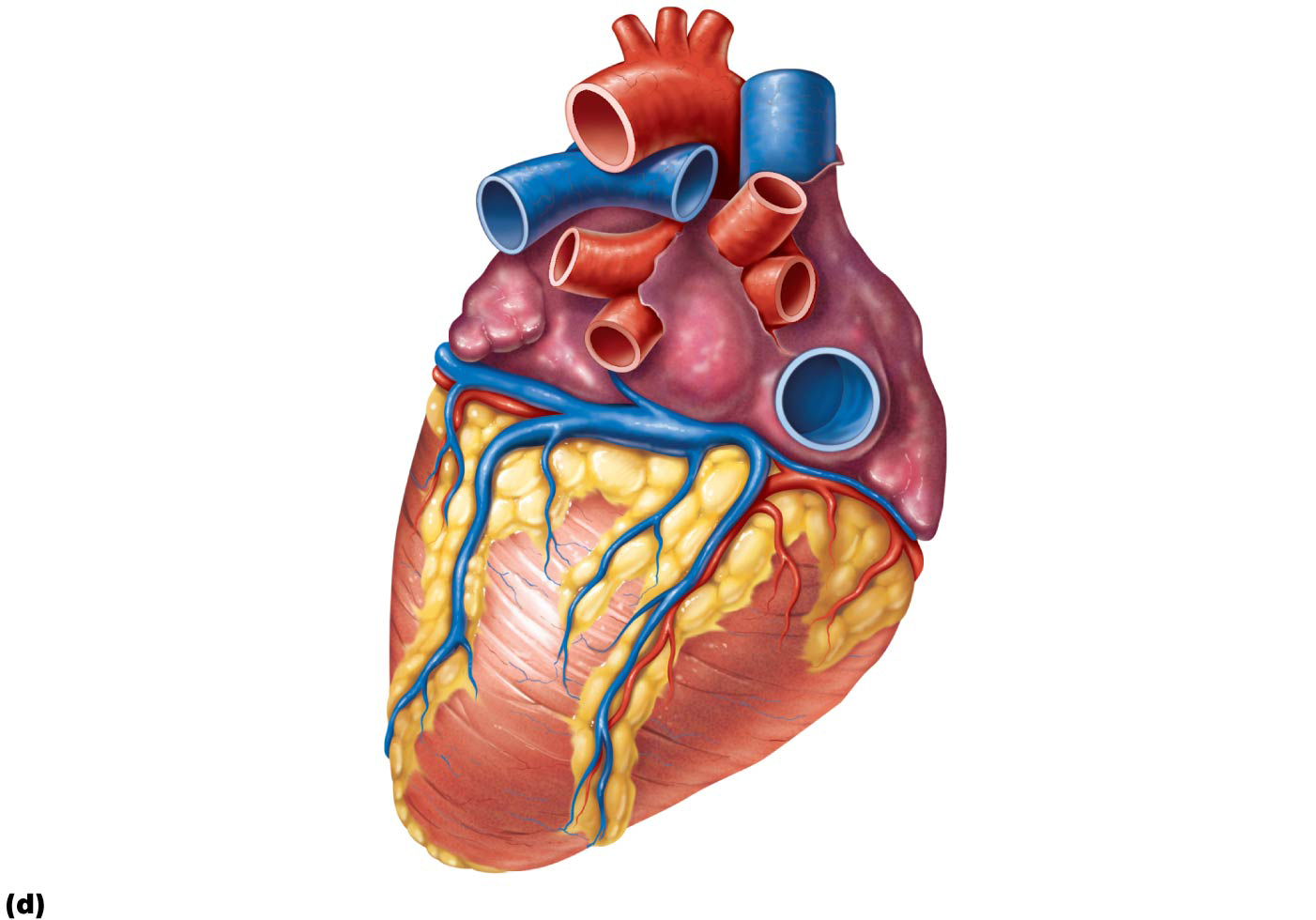 Aorta
Superior vena cava
Right pulmonary artery
Left pulmonary artery
Right pulmonary veins
Left pulmonary veins
Right atrium
Auricle of left atrium
Left atrium
Inferior vena cava
Great cardiac vein
Coronary sinus
Posterior vein of
left ventricle
Right coronary artery
(in coronary sulcus)
Posterior interventricular
artery (in posterior
interventricular sulcus)
Left ventricle
Middle cardiac vein
Right ventricle
Apex
Posterior surface view
© 2016 Pearson Education, Inc.
How Does the Physiology of Skeletal and Cardiac Muscle Differ?
Similarities with skeletal muscle
Muscle contraction is preceded by depolarizing action potential
Depolarization wave travels down T tubules; causes sarcoplasmic reticulum (SR) to release Ca2+
Excitation-contraction coupling occurs
Ca2+ binds troponin causing filaments to slide
© 2016 Pearson Education, Inc.
How Does the Physiology of Skeletal and Cardiac Muscle Differ? (cont.)
Differences between cardiac and skeletal muscle
Some cardiac muscle cells are self-excitable
Two kinds of myocytes 
Contractile cells: responsible for contraction
Pacemaker cells: noncontractile cells that spontaneously depolarize
Initiate depolarization of entire heart
Do not need nervous system stimulation, in contrast to skeletal muscle fibers
© 2016 Pearson Education, Inc.
How Does the Physiology of Skeletal and Cardiac Muscle Differ? (cont.)
Heart contracts as a unit
All cardiomyocytes contract as unit (functional syncytium), or none contract
Contraction of all cardiac myocytes ensures effective pumping action
Skeletal muscles contract independently
Influx of Ca2+ from extracellular fluid triggers Ca2+ release from SR
Depolarization opens slow Ca2+ channels in sarcolemma, allowing Ca2+ to enter cell
Extracellular Ca2+ then causes SR to release its intracellular Ca2+ 
Skeletal muscles do not use extracellular Ca2+
© 2016 Pearson Education, Inc.
How Does the Physiology of Skeletal and Cardiac Muscle Differ? (cont.)
Tetanic contractions cannot occur in cardiac muscles
Cardiac muscle fibers have longer absolute refractory period than skeletal muscle fibers
Absolute refractory period is almost as long as contraction itself
Prevents tetanic contractions
Allows heart to relax and fill as needed to be an efficient pump
© 2016 Pearson Education, Inc.
How Does the Physiology of Skeletal and Cardiac Muscle Differ? (cont.)
The heart relies almost exclusively on aerobic respiration
Cardiac muscle has more mitochondria than skeletal muscle so has greater dependence on oxygen
Cannot function without oxygen
Skeletal muscle can go through fermentation when oxygen not present 
Both types of tissues can use other fuel sources
Cardiac is more adaptable to other fuels, including lactic acid, but must have oxygen
© 2016 Pearson Education, Inc.